РЈЕШАВАЊЕ ЗАДАТАКА САСТАВЉАЊЕМ ИЗРАЗА
Задаци, које ћемо вјежбати, налазе се у „Радним листовима из математике”, на стр. 57.
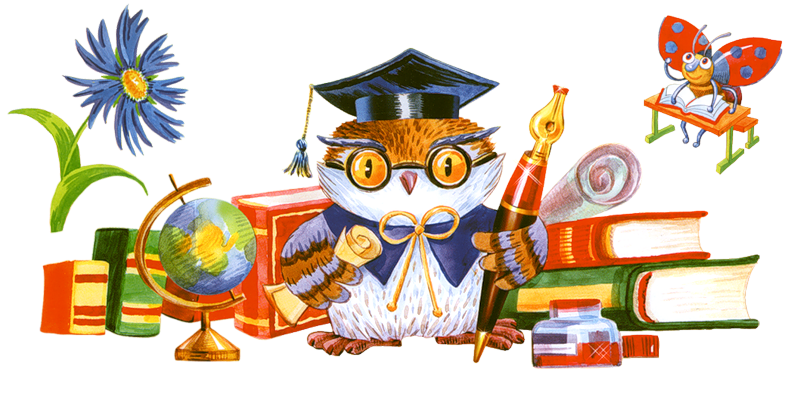 МАТЕМАТИКА, 4. РАЗРЕД
1. (10. задатак из Радних листова) Запиши израз и израчунај његову вриједност:

1) Збир бројева 430 и 176, смањи за њихову разлику.

	Рјешење: (430 + 176) – (430 – 176) = 606 – 254 = 352

2) Разлику бројева 364 и 175, повећај за њихов збир.

    Рјешење: (364 – 175) + (364 + 175) = 189 + 539 = 728
МАТЕМАТИКА, 4. РАЗРЕД
2. (8. задатак из Радних листова) У једној кесици било је 610 g сјемена, а у другој 460 g. Из прве кесице посијано је 225 g, а из друге 175 g сјемена. Колико је грама сјемена остало укупно у обје кесице?

Израз: (610 g – 225 g) + (460 g – 175 g) = 385 g + 285 g = 670 g

Вриједност израза: 670

Одговор: У обје кесице је укупно остало 670 g сјемена.
МАТЕМАТИКА, 4. РАЗРЕД
3. (9. задатак из Радних листова) Растојање од 1000 km пређу три аутомобила, тако да први пређе 283 km, други 98 km више, а трећи остатак. Колико километара је прешао трећи аутомобил?

Израз: 1000km – 283km – (283km + 98km) = 1000km – 283km – 381km = 336km

Вриједност израза: 336

 Одговор: Трећи аутомобил је прешао 336 km.
МАТЕМАТИКА, 4. РАЗРЕД
Задатак за самосталан рад:На једној рафи у продавници је било 278 l газираног и 347 l негазираног сока. Тог дана је продато 195 l сока. Колико је литара сока остало на рафи? Oни који желе у „Радним листовима из математике” на стр. 57 могу урадити задатке под редним бројевима 11. и 12.
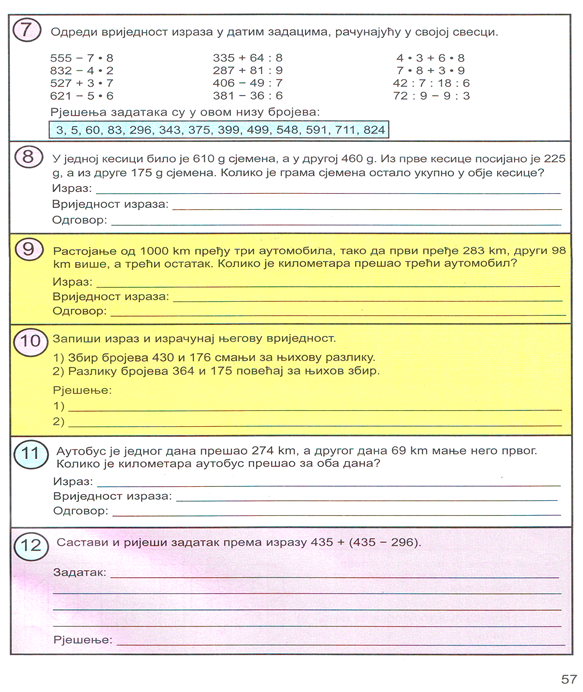 МАТЕМАТИКА, 4. РАЗРЕД